https://www.slido.com/
kód: ucto
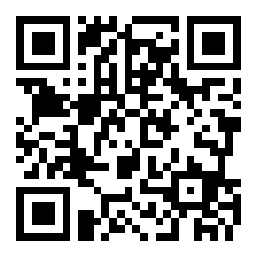 1
Účetnictví a finanční řízení podniku
Úvod do studia BS: 15. září 2023
David Procházka (vedoucí KFÚA)
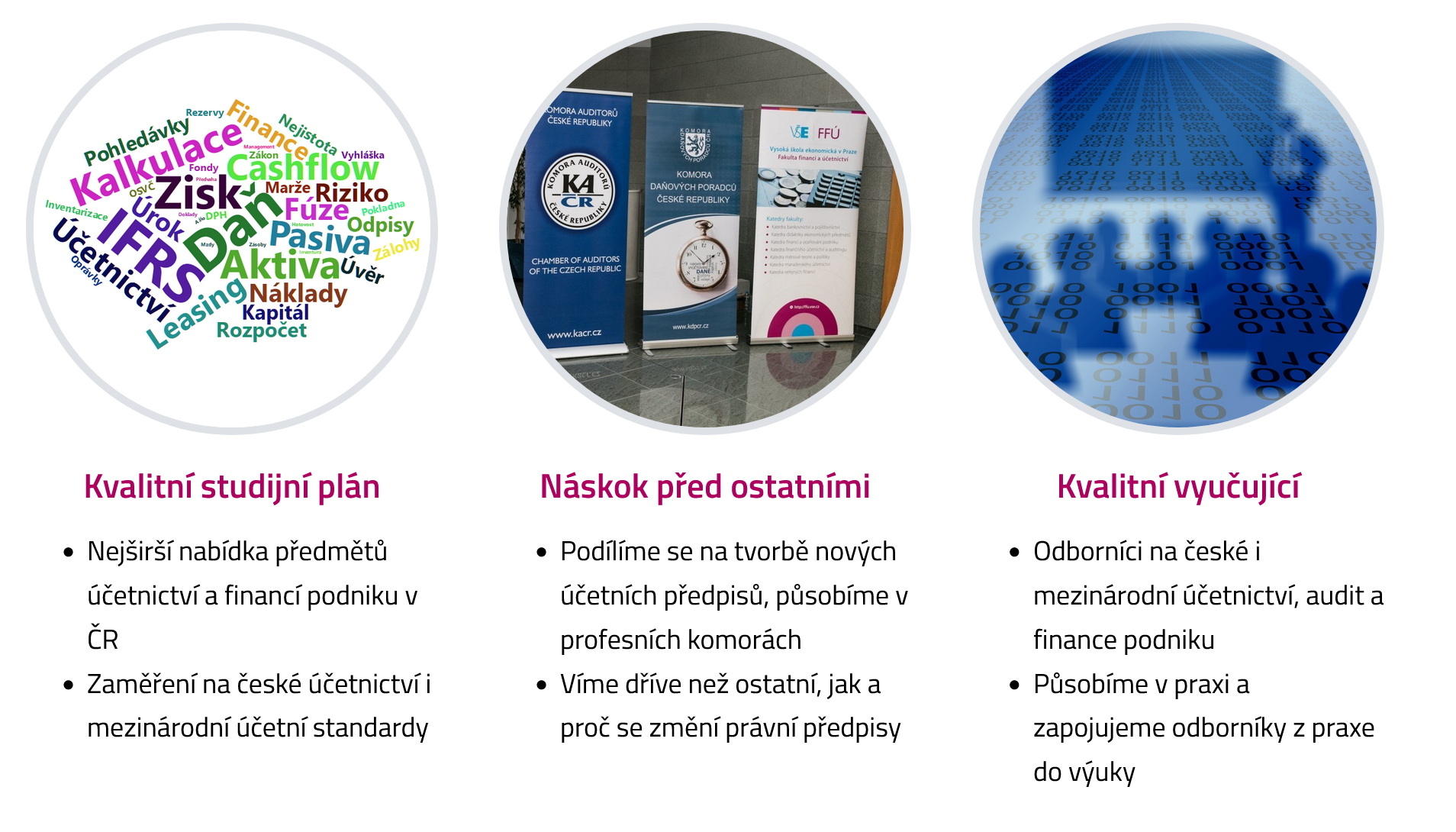 3
4
Koncepce SP
Struktura studijního plánu
6
Hlavní specializační předměty
Ident: XyyWWW (X-číslo fakulty; yy-označení katedry; WWW-rozlišení předmětů v rámci katedry)
7
Rozvrh 1. semestr
Povinné „celoškolské“ předměty:
Ekonomie
Právo
Informatika
Povinný „fakultní“ předmět Daně a sociální zabezpečení:
daně z příjmů právnických i fyzických osob
daň z přidané hodnoty a ostatní spotřební daně
daně majetkové (nemovitosti, silniční)
sociální „pojistné“
8
Změny od AR2023/2024
Změny v předmětech:
nahrazení předmětu 1MT400 Centrální bankovnictví předmětem 1MT304 Mezinárodní finanční management
dílčí úpravy obsahu předmětů 4SA101 Informatika a 2PR101 Právo
Změna formátu státnic (integrace obhajoby práce a státnice)
9
Na co dávat pozor
Studijní svobodu!
není povinná docházka & od 2. semestru vlastní tvorba rozvrhu
ve zkouškovém období nutno prokázat komplexní znalosti & koncentrace předmětů
nepodceňovat průběžnou práci (jak bodované aktivity, tak i průběžnou přípravu na zkouškové)
svoboda  odpovědnost
Vyváženost rychlost vs úspěšnost studia (180 kreditů za 6 semestrů) & min. počet získaných kreditů vs. rezervní kredity
Studijní průměr zásadní: a) pro zápis předmětů & b) přijetí na NMS
Plánovat výjezd do zahraničí s předstihem (primárně si nechat kredity ve volitelných předmětech pro uznání)
Bakalářskou práci začít řešit na konci 2. semestru
10
Když si nevíte s něčím rady?
Řešení problémů / předávání podnětů
Studijní referentky
Studijní tajemník/tajemnice: https://ffu.vse.cz/uzitecne-informace/studentska-tajemnice/ 
Studentské kluby: https://kpu.vse.cz/ (Klub přátel účetnictví)
Akademické centrum: https://ac.vse.cz/
12
Řešení problémů / předávání podnětů
Neformální / ad-hoc dotazy  kontaktovat vhodnou osobu:
koncepční záležitosti SP  garantka BS (prof. Müllerová/doc. Procházka)
koncepční záležitosti předmětů  garant předmětu
organizační záležitosti předmětů  vedoucí příslušné katedry
organizační záležitosti státnic  sekretářka příslušné katedry
Formalizovaná zpětná vazba na úrovni:
předmětů (anketa InSIS)
pravidelných schůzek se studenty
absolventských anket
MS Teams studijního programu ÚFŘP (kód pro připojení: bduvw2o)
13
Otázky & odpovědi